1
ORGANIZACIÓN Y ESTRUCTURA ADMINISTRATIVA DEL ESTADO
Dra. María Soledad Pozzi
Dra. Natalia Salomón.
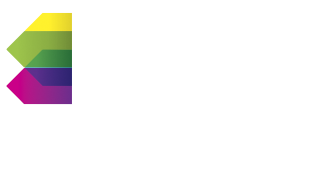 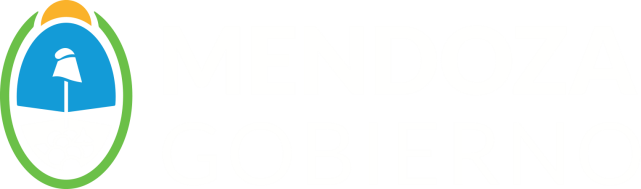 El Estado
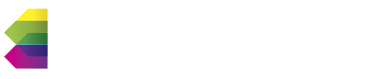 3
FUNCIONES DEL PODERLegislativaJurisdiccionalAdministrativa
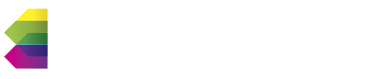 4
El FEDERALISMO tiene su base política constitucional en la participación de las provincias, en la conformación de la unión nacional. Estado Federal- Provincias. Arts. 75 inc 12, 121,122 y 123 CN. 
	LEYES ADMINISTRATIVAS SON DE CARÁCTER LOCAL sea que emanen del Congreso o de las Legislaturas. Es una facultad NO DELEGADA por la constitución (por las pcias) al gobierno central.
	LA NACIÓN sólo debe y puede ejercer las COMPETENCIAS “DELEGADAS” por las provincias, siendo éstas quienes conservan todo el poder no delegado (Art. 121 CN) y el que expresamente se hayan reservado al tiempo de su incorporación. Las provincias “no son soberanas”, pero sí son “autónomas”
	Las Provincias y la ciudad de Bs. As., se dan sus propias instituciones locales y se rigen por ellas, eligiendo a sus gobernadores, legisladores y demás funcionarios, sin intervención del gobierno federal (art. 122 y 5)
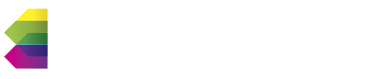 5
PROCEDIMIENTOADMINISTRATIVO:
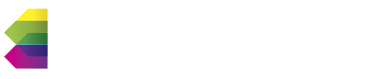 ¿Qué es el PROCEDIMIENTO ADMINISTRATIVO?
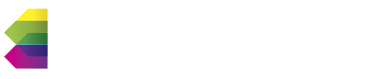 7
Secuencia de actos (pasos) necesarios para el ejercicio de la función administrativa(relación con el acto administrativo)
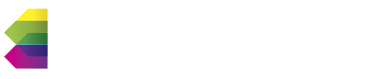 8
¿Qué es la FUNCIÓN ADMINISTRATIVA?
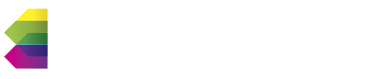 9
Negativo y residual:
Toda la actividad estatal que no es legislativa ni jurisdiccional
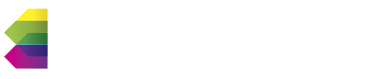 10
FUNCIÓN JURISDICCIONAL:
Emisión de decisión con fuerza de verdad
de un litigio o controversia
por un órgano judicial del Estado 
(Poder Judicial)
Imparcialidad e independencia
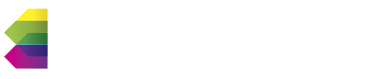 11
FUNCIÓN LEGISLATIVA:
Dictado de 
normas jurídicas generales
por la Legislatura
(Poder Legislativo)
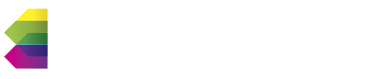 12
FUNCIÓN ADMINISTRATIVA:
Toda la actividad estatal
que no es legislativa
ni jurisdiccional
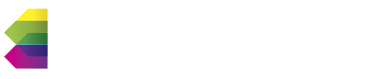 13
EJEMPLOS:
Dictado de un reglamento
Emisión de un acto administrativo
Resolución de un reclamo
Tramitación de un recurso 
Aplicación de una sanción
Una certificación
Licitación pública
Etcétera
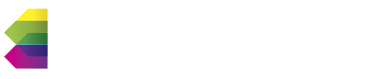 14
ENTONCES:
Serie de actos

necesarios necesarios 
  para el ejercicio
de la función administrativa
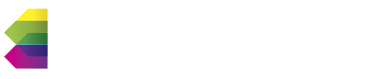 15
Conjunto de normas, cumplidas por y ante los órganos que tienen atribuida la función administrativa, con el fin de preparar la emisión de actos que satisfacen directa o indirectamente el bien común.
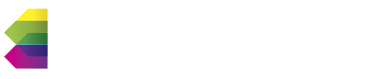 16
BIEN COMÚN

NORMAS
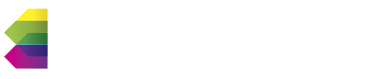 17
NORMAS:
Conjunto deprincipios y reglasque rigen la emisiónde la voluntad administrativa
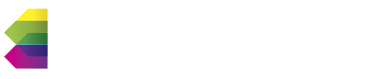 18
EL PROCEDIMIENTO ADMINISTRATIVO SE ENCUENTRA REGIDO POR PRINCIPIOS Y REGLAS
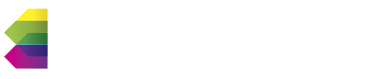 19
¿PRINCIPIOS?
* Normas generales, no legales,
originadas en la realidad,
con el fin de llegar a lo justo.

*Tratados Internacionales. 
*Constitución Nacional. Reforma de 1994. Art. 75 inc. 22.
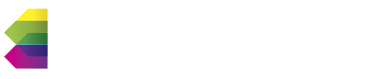 20
EXPOSICIÓN DE MOTIVOSLEY 9003 (Nov. 2017)
Los principios engendran, inspiran, informan, iluminan y son fundamento de los derechos y deberes correlativos, que serán positivos y concretos cuando sean exigibles ante un Juez, al amparo de las constituciones y leyes. 
 (Ejemplo: dignidad humana)
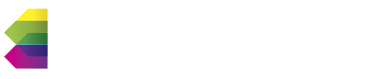 21
LEY Nº 9.003
ART. 1: ÁMBITO DE APLICACIÓN. TODA LA ACTIVIDAD ADMINISTRATIVA ESTATAL
Y LA QUE POR ATRIBUCIÓN LEGAL DESARROLLEN SUJETOS
NO ESTATALES
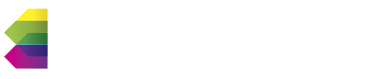 22
LOS PRINCIPIOS DEL
PROCEDIMIENTO
ADMINISTRATIVO
EN LA LEY Nº 9.003
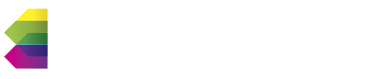 23
Art. 1º de la LPA menciona los esenciales de manera enunciativa
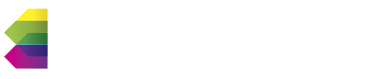 24
PRINCIPIO PRO HOMINE:

El intérprete debe preferir el resultado jurídico que proteja en mayor medida a la persona humana, 
su dignidad y sus derechos.
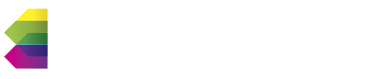 25
PRINCIPIO DE JURIDICIDAD:
	La administración debe actuar para asegurar la vigencia del ordenamiento legal, de la norma objetiva, puesto que su accionar debe siempre someterse a la legalidad y no debe ver al particular o interesado como un adversario, sino como un colaborador más que ejerce sus derechos y  ayuda a la administración a fin de detectar posibles violaciones a la ley.
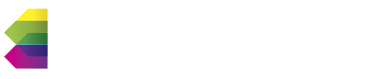 26
ORDENAMIENTO JURÍDICO.

Verdad material: La administración tiene el derecho y el deber de reunir toda la prueba relativa al conocimiento real de los hechos sobre los que debe resolver.
(Art. 163 y sgtes. LPAM)
La administración realizará diligencias para la averiguación de los hechos. Derecho a ofrecer prueba.
Carga  de la prueba: La Administración.
Oficialidad- Legalidad Objetiva-Derecho de Defensa.
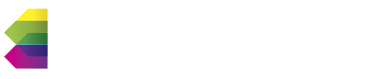 27
PRINCIPIO DEL DEBIDO PROCESO ADJETIVO: Art. 18 CN.

Acceso irrestricto actuaciones, a la documentación e información para el mejor ejercicio de la defensa en sede administrativa. (Art. 144, 145 y 146 LPAM).
Derecho a ser oído previamente a la decisión que se tome.
Decisión fundada: análisis de los argumentos y pruebas.
Derecho a las medidas de prueba y demás.
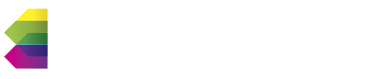 28
PRINCIPIO DEL
PLAZO RAZONABLE:
(Art. 113, 114, 115 y 116 LPAM)

Economía, eficacia, eficiencia, celeridad, sencillez.
Asegurar una vía rápida de tutela de los intereses públicos y privados.
Plazo más breve y adecuado.
Trámites dilatorios, ritualismos inútiles, requerimientos innecesarios.
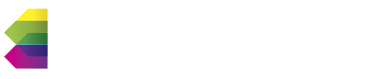 29
IMPULSIÓN E INSTRUCCIÓN DE OFICIO 
(Art. 148 LPAM)
	Aún ante el abandono e inactividad del interesado.
	Excepción: Administrado interesado directo en el impulso.
	Caducidad: 
	-90 días paralizado por administrado.
	-Notificación 30 días.
	-Caducidad de oficio-Archivo.
	-Excepciones: Previsión social, circunstancias particulares o predominio de interés público.
	-Nuevo expediente con mismas pruebas.
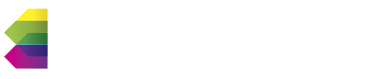 30
IMPULSIÓN E INSTRUCCIÓN DE OFICIO SILENCIO(Art. 160 LPAM)
-10 días: citación, intimación, emplazamiento: 
-3 días: mero trámite.
-5 días: notificaciones
-10 días: incidentales.
-20 días: cuestiones de fondo.
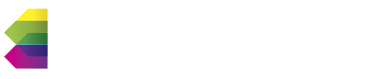 31
PRINCIPIO DEL
INFORMALISMO A FAVOR DEL ADMINISTRADO:

Dispensa de exigencia formal innecesaria o subsanable por la Administración.
“INFORMALISMO PARA EL ADMINISTRADO, FORMALISMO PARA LA ADMINISTRACIÓN”
Casos de no aplicabilidad: 
Daño a terceros. 
Daño a intereses públicos.
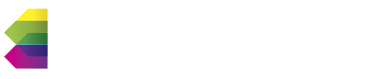 32
La SCJM 
lo define como:

“Excusación de la inobservancia por los interesados de exigencias formales no esenciales y que pueden ser cumplidas posteriormente”
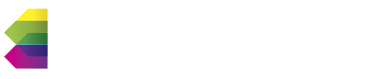 33
INFORMALISMO A FAVOR DEL ADMINISTRADO
- NO ES INEXISTENCIA TOTAL
DE FORMAS

- NO ES INEXIGIBILIDAD
DE FORMAS

- ES RELATIVIZACIÓN, SI NO SON ESENCIALES, Y SIN AFECTAR A TERCEROS NI AL INTERÉS PÚBLICO
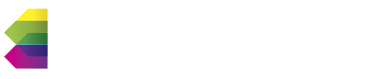 34
INFORMALISMO A FAVOR DEL ADMINISTRADO
-Morigeración a favor del administrado de las formas que no sean substanciales.
-Evitar formas estrictas que obstaculicen o impidan la participación del interesado
-Se relaciona con la legalidad objetiva, la verdad material, y la celeridad-eficacia
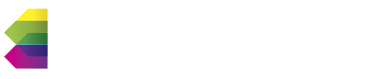 35
PRINCIPIO DE BUENA ADMINISTRACIÓN:

Equidad, justicia, objetividad, imparcialidad.
Dignidad de la persona y  
Bien común.
Lealtad, colaboración, buena fe, veracidad. 
Responsabilidad, respecto, decoro.
Derechos humanos.
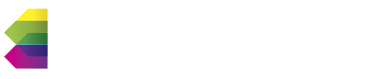 36
PPIOS. ESPECIALES aplicables a PERSONAS EN CONDICIONES  DE VULNERABILIDAD:
Pleno goce tutela administrativa efectiva.

 Edad; minorías; victimización; migraciones; pobreza; privación de la libertad; condición sexual, física o mental; circunstancias sociales, económicas, étnicas o culturales.

 Adecuación a necesidades y particularidades  - Asistencia y asesoramiento interdisciplinario y jurídico gratuito.

 Suministrar información. –Atención prioritaria.
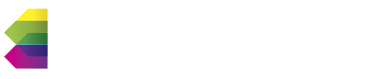 37
TUTELA ADMINISTRATIVAEFECTIVA
TUTELA JUDICIAL EFECTIVA
	CSJN: “Astorga Bracht”14/10/2004 En lo referido a la publicidad y vista de los expedientes, -Canosa en su comentario al caso "Astorga Bracht-, implica la exigencia de que los procedimientos administrativos sean públicos; teniendo, consecuentemente, carácter restrictivo el secreto del expediente, el que sólo se justifica en casos excepcionales y mediando una resolución fundada de autoridad competente, con intervención previa del servicio jurídico correspondiente. Mario Rejtman Farah en sentido concordante, destaca que la publicidad en el marco del procedimiento administrativo supone el leal conocimiento e información, lo cual vincula con el principio de transparencia, ya que SIN PUBLICIDAD NO HAY TRANSPARENCIA; sosteniendo que no es sino una manifestación del principio de publicidad de los actos de gobierno, propio del sistema republicano  (Ob. cit Urrutigoity)
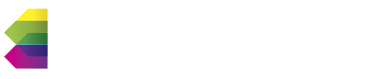 38
EL CASO "ASTORGA BRACHT“ En un amparo promovido para obtener la declaración de inconstitucionalidad del art. 3 Ver Texto resolución Comfer 16/1999, la Corte confirma, rechazando el recurso extraordinario articulado por el Comfer, la sentencia de la sala 2ª de la C. Nac. Cont. Adm. Fed., confirmatoria, a su vez, de la de primera instancia.Ambas sentencias de grado habían hecho lugar al amparo. 

	
	Mediante la resolución impugnada el interventor del Comfer había aprobado el pliego de bases y condiciones generales y particulares que regirían los llamados a concurso público para la adjudicación de estaciones de radiodifusión sonora por modulación de frecuencia. El cuestionamiento constitucional, del inc. a del referido art.  Fue porque, en él, se exigía a los interesados en participar en el concurso el desistimiento de cualquier recurso administrativo o judicial que hubieren interpuesto contra las disposiciones legales o reglamentarias que regulaban el servicio de radiodifusión; o contra cualquier acto administrativo emitido por el Comfer o la Comisión Nacional de Comunicaciones. En los consids. 6 y 7 la Corte declara que dicha exigencia es violatoria del art. 18 Ver Texto CN. y de los tratados de derechos humanos que cuentan con jerarquía constitucional, en cuanto los mismos resguardan el derecho a la tutela administrativa y judicial efectivas (cita los arts. XVIII Ver Texto y XXIV Ver Texto de la Declaración Americana de los Derechos y Deberes del Hombre (LA 1994-B-1607); 8 y 10 Declaración Universal de Derechos Humanos (LA 1994-B-1611); 8 Ver Texto y 25 Ver Texto Convención Americana sobre Derechos Humanos (LA 1994-B-1639); 2 Ver Texto inc. 3, aps. a y b; y 14 Ver Texto inc. 1 Pacto Internacional de Derechos Civiles y Políticos,). Restringir de esta forma la posibilidad de impugnar administrativamente actos de las autoridades públicas, para la Corte, resulta incompatible con la garantía de tutela efectiva (Ob cit- Urrutigoity).-
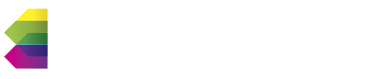 39
TUTELA ADMINISTRATIVAEFECTIVA
POSIBILIDAD DE OCURRIR
ANTE LA AUTORIDAD ADMINISTRATIVA EN DEFENSA DE SUS DERECHOS
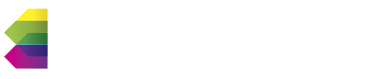 40
TUTELA ADMINISTRATIVA EFECTIVA
SIN QUE SE PRIVE A NADIE DE LA ADECUADA Y OPORTUNA TUTELA DE LOS DERECHOS
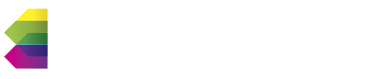 41
TUTELA ADMINISTRATIVAEFECTIVA
POR MEDIO DE UN PROCEDIMIENTO CONDUCIDO EN LEGAL FORMA
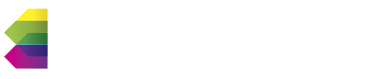 42
TUTELA ADMINISTRATIVAEFECTIVA
QUE CONCLUYA CON EL DICTADO DE UNA DECISIÓN FUNDADA

	Cassagne: "la tutela efectiva, no sólo en el ámbito de la justicia sino que también opera como una garantía exigible a la Administración"
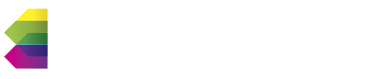 43
OTRAS REGLAS DE LA LPAM
Contradicción (Art. 118)
Escritura (Art. 128, 129 y 132)
Gratuidad
Buen orden y decoro (Art. 114 y 135)
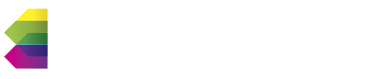 44
ES DECIR…
ADMINISTRACIÓN PÚBLICA DE CALIDAD
RENDICIÓN DE CUENTAS.
DECISIONES MOTIVADAS
TRANSPARENCIA.
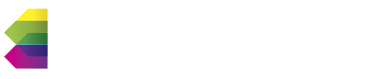 45
EFECTIVIZACIÓN DE LOS DERECHOS.
GARANTIZAR ACCESO
EXTREMAR ESFUERZOS
ELIMINAR OBSTÁCULOS
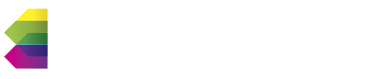 46
COMPETENCIA(Art. 2 LPAM)
Conjunto de atribuciones determinadas por el ordenamiento jurídico que un ´organo puede y debe ejercer. 

	Conjunto de facultades que el agente puede legítimamente ejercer.
	
	“La competencia es para el órgano, lo que la capacidad es para la persona”
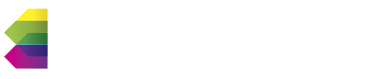 47
El fin de la competencia es el servicio a la persona humana, atendiendo a las necesidades públicas y al desarrollo como cometidos del bien común.
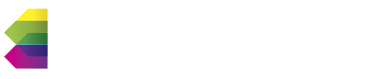 48
LA COMPETENCIA ES IRRENUNCIABLE E IMPRORROGABLE DE EJERCICIO DIRECTO Y EXCLUSIVO.
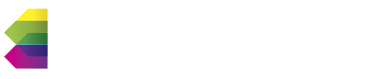 49
ACTO ADMINISTRATIVO
“Entiéndase por acto administrativo toda declaración unilateral efectuada en ejercicio de función administrativa que produce efectos jurídicos individuales en forma directa” (Art 28. LPAM).

	No son meros pronunciamientos administrativos.

	Los dictámenes tampoco son actos administrativos.

	Silencio: Conducta inexpresiva administrativa.
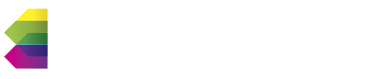 50
REGLAMENTOS
“Entiéndase por reglamento administrativo toda declaración unilateral efectuada en ejercicio de función administrativa que produce efectos jurídicos generales en forma directa”.

Exigencia de publicidad del reglamento. (Art. 105)
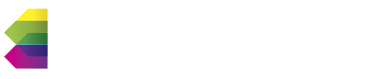 51
RECURSOS
Art. 174 a 186 LPAM.
	Contra toda declaración administrativa que produce efectos jurídicos individuales e inmediatos, sea definitiva, incidental, de mero trámite, unilateral y bilateral.
	Defensa derechos e intereses jurídicamente protegidos.
	
	La Ley 9003 unifica el plazo de los recursos en 15 días.
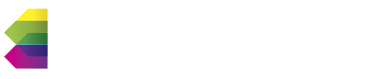 52
ACLARATORIA(Art. 176)
Errores materiales, omisiones, conceptos oscuros, que no impliquen modificación sustancial.
Suspende plazo otros recursos.
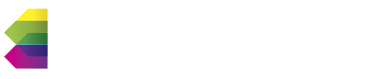 53
REVOCATORIA(Art. 177 y sgtes.)
Ante el órgano emisor.
Decisiones definitivas, incidentales o de mero trámite.
No audiencia previa a la declaración contraria a sus pretensiones.
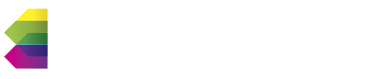 54
JERÁRQUICO(Art.179 y sgtes.)
Ante el superior jerárquico del emisor, a fin de que lo revoque, modifique o sustituya.
No necesidad de revocatoria.
Actos definitivos o asimilables.
No necesaria revocatoria previa.
Sólo causa Estado cuando es resuelto por gobernador u órgano máximo.
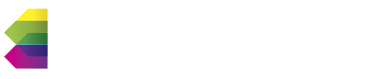 55
ALZADA(Art. 183 y sgtes.)
Contra decisiones definitivas de las autoridades superiores de entidades descentralizada, procede el recurso ante el Poder Ejecutivo, o autoridad superior que deba ejercer respecto a sus actos el control de tutela administrativa.
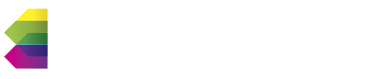 56
DENUNCIA DE ILEGITIMIDAD:(Art. 173)
PLAZOS RECURSIVOS VENCIDOS
CASO RECURSO FUERA DE PLAZO
DENUNCIA DIRECTAMENTE
SALVO: SEGURIDAD JURÍDICA, TERCEROS, INTERESES PÚBLICOS
EXCEDIDA RAZONABLES PAUTAS TEMPORALES, PRESUNCIÓN ABANDONO
RECHAZO FUNDADO, NO RECURSOS
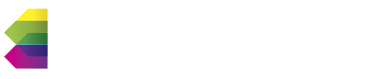 CASO PRACTICO
Edwin Cardona se presenta en Asesoría Letrada del Ministerio de Gobierno y solicita ver el expediente en el que tramita su reclamo por denegatorias de licencias. 
	El Director de la Asesoría le dice que “está para dictamen”, que vuelva en una semana y lo pida por Mesa de Entradas. 
	Edwin se enoja, se va y queda a la espera de que la semana que viene se emita el dictamen y se remita a Mesa de Entradas.
	Actuó bien el Director de la Asesoría? Cómo tendría que haber actuado? Edwin podía haber actuado de otra manera?
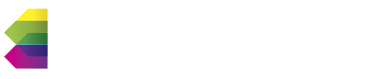 58
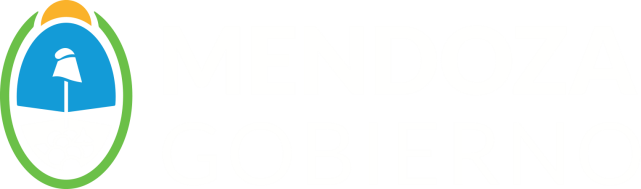